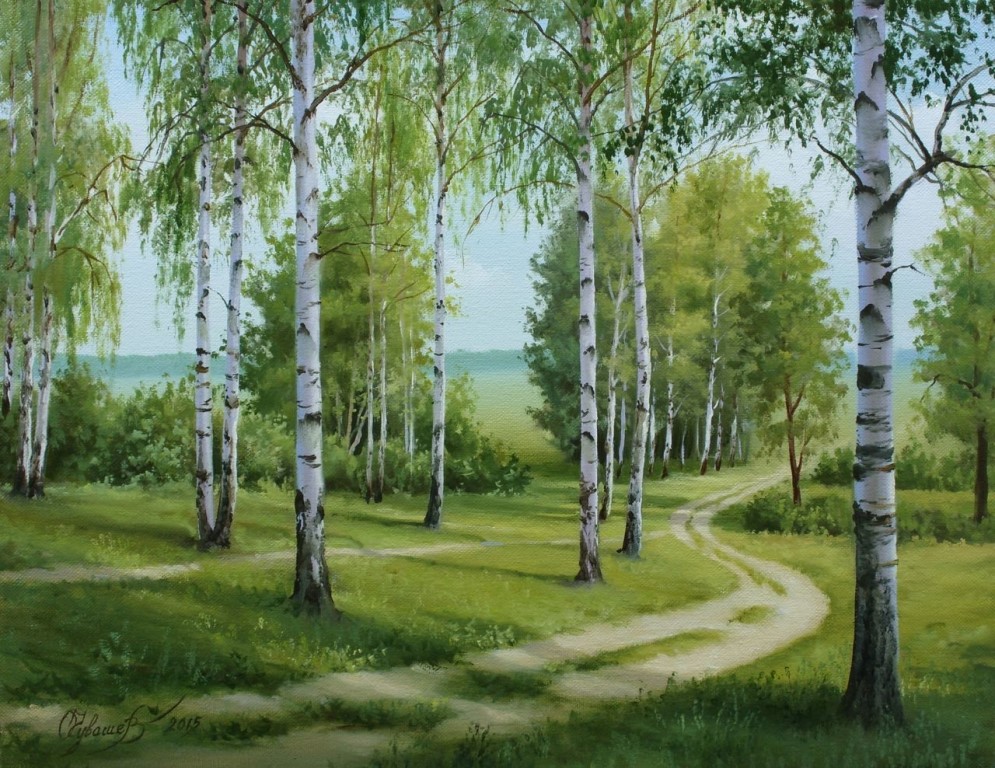 Самое доброе дерево
Выполнила воспитатель МАДОУ Д/с 393 Бояршинова Н. В.
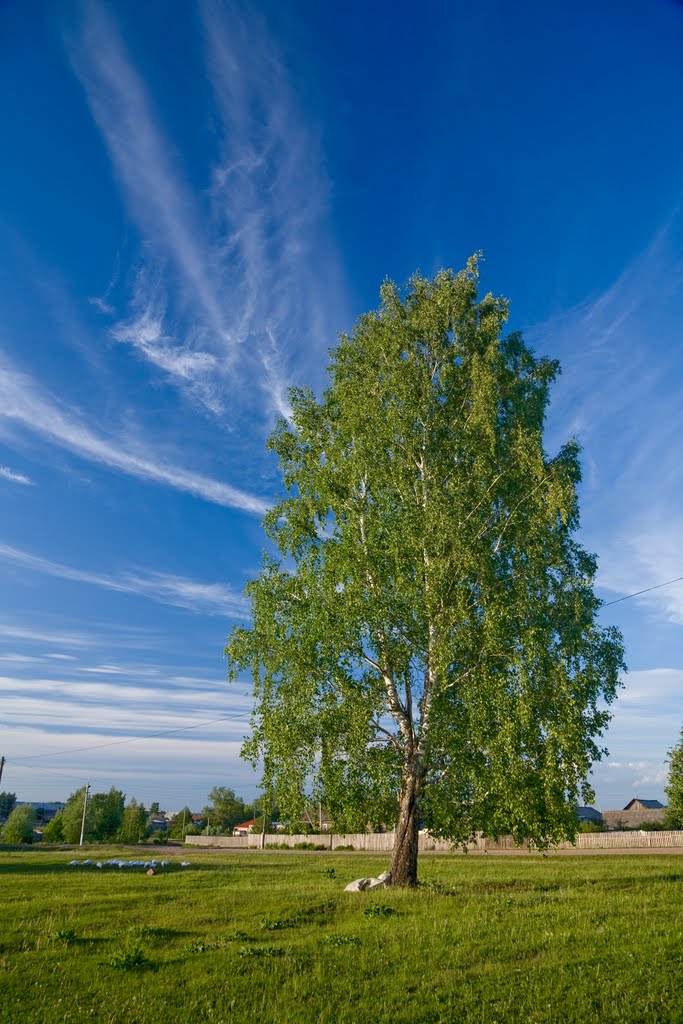 Нет дерева лучше берёзы, 
Она дарит красоту, 
Укрывает в жаркий день
Лечит, кормит и согревает в холод. 
Берёза хороша в любое время года.
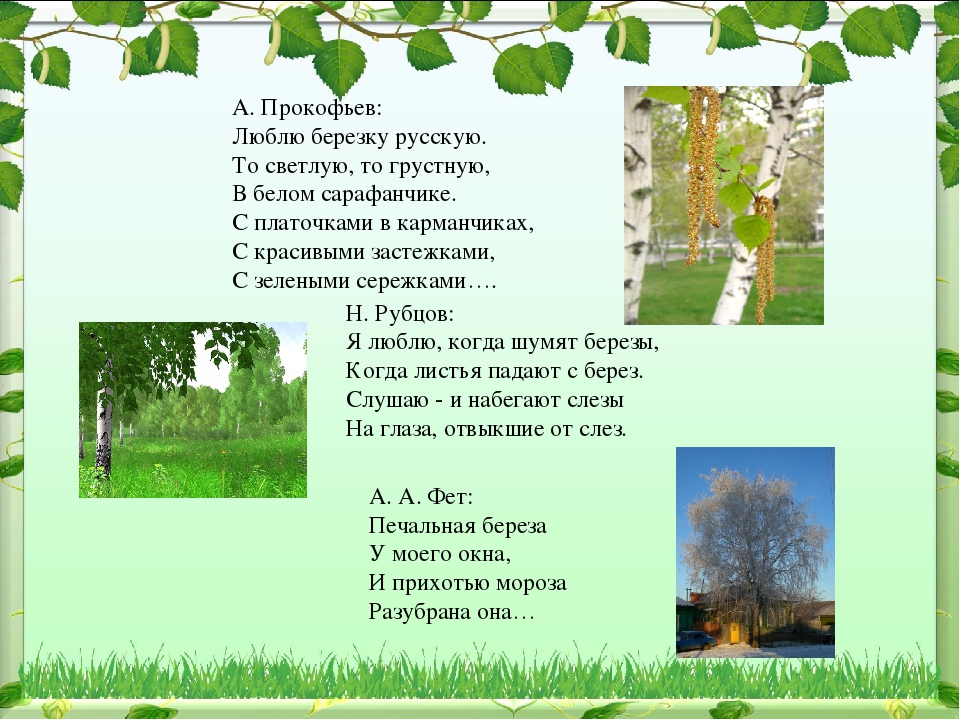 Белая берёзаПод моим окномПринакрылась снегом,Точно серебром.
На пушистых веткахСнежною каймойРаспустились кистиБелой бахромой.
И стоит березаВ сонной тишине,И горят снежинкиВ золотом огне.
А заря, ленивоОбходя кругом,обсыпает веткиНовым серебром.
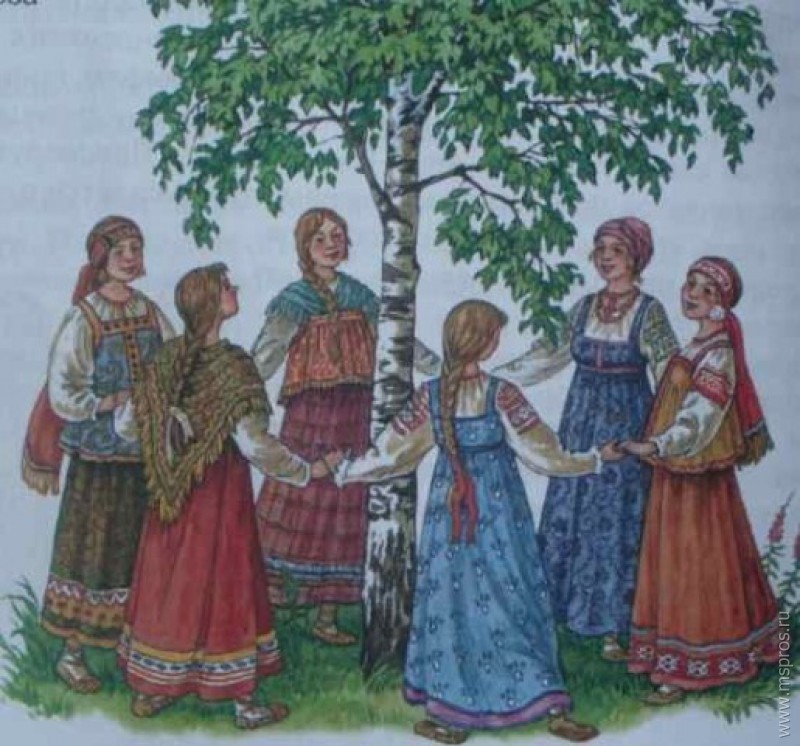 Это дерево дарит красоту людям, укрывает в жаркий день.
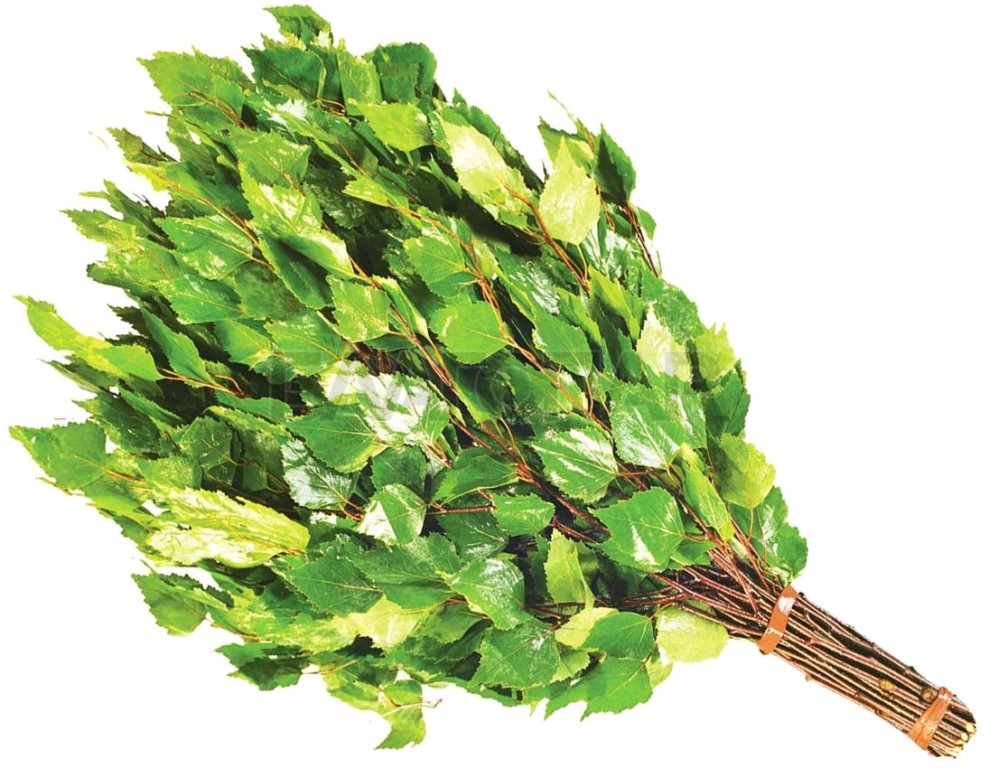 Берёза людей лечит. 
Берёзовым веником , углём, грибом чагой.
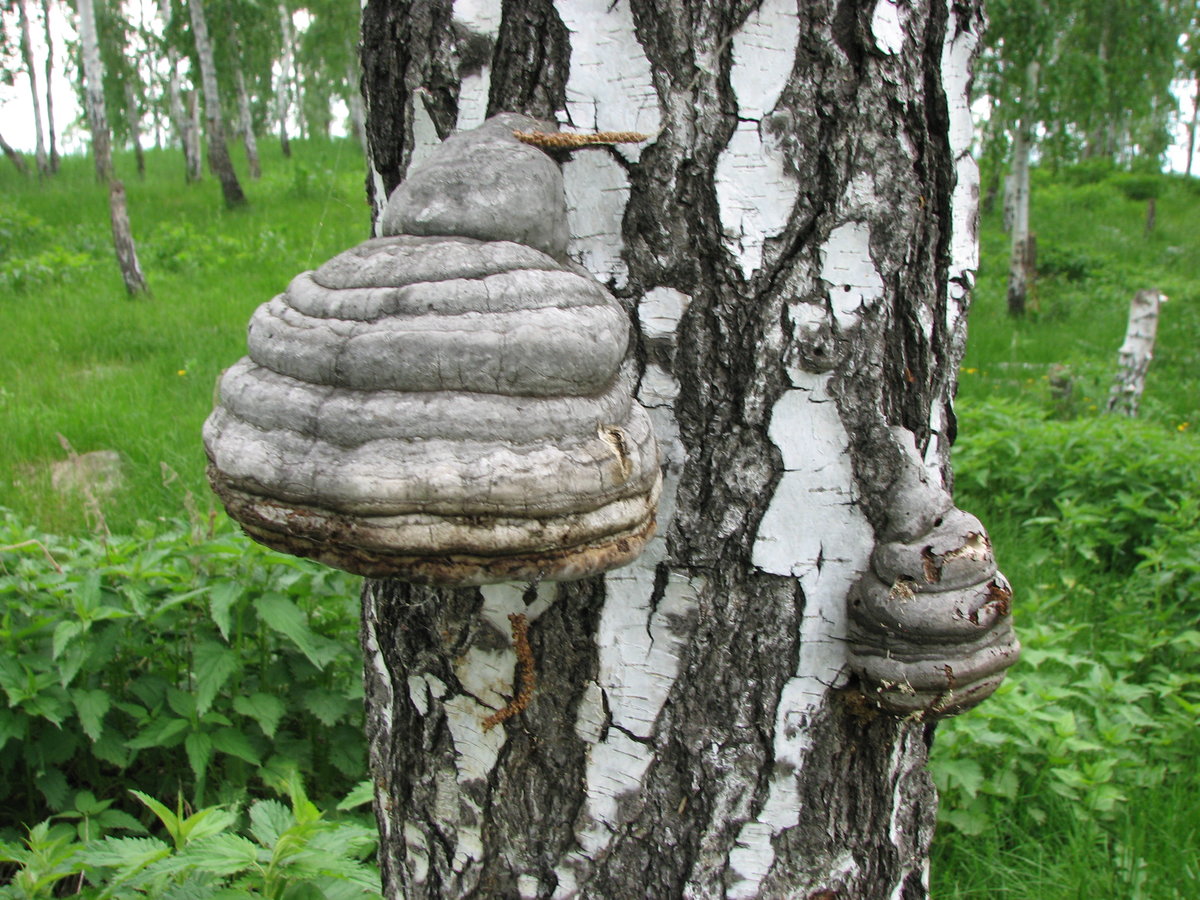 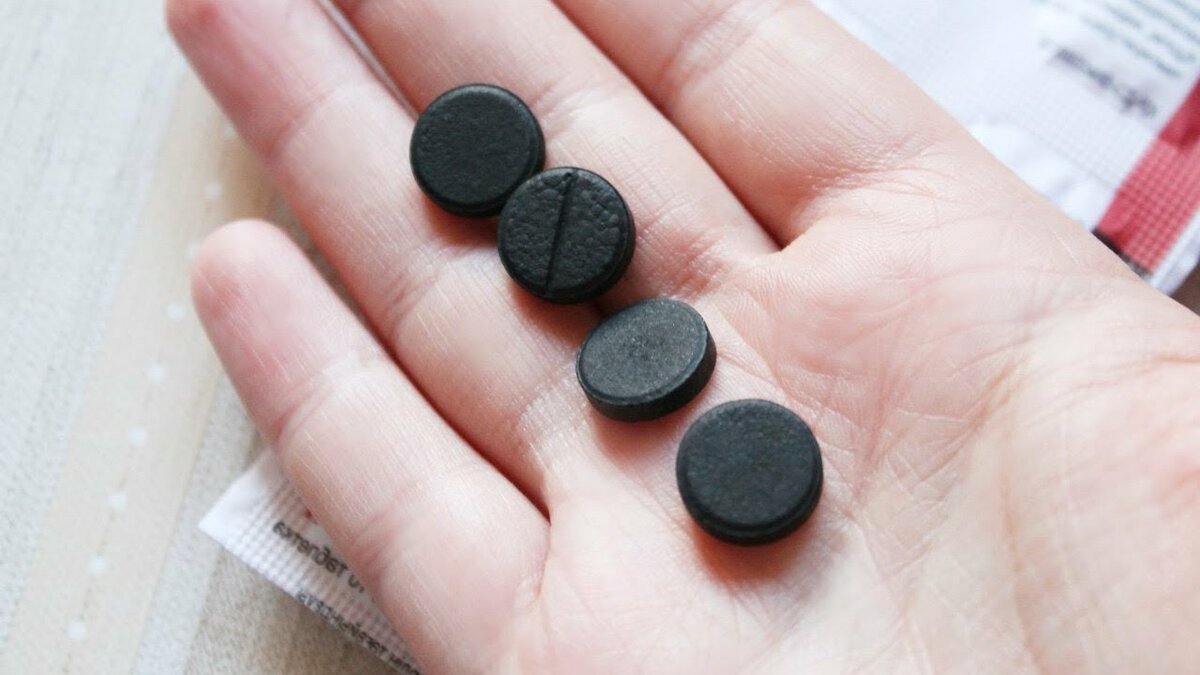 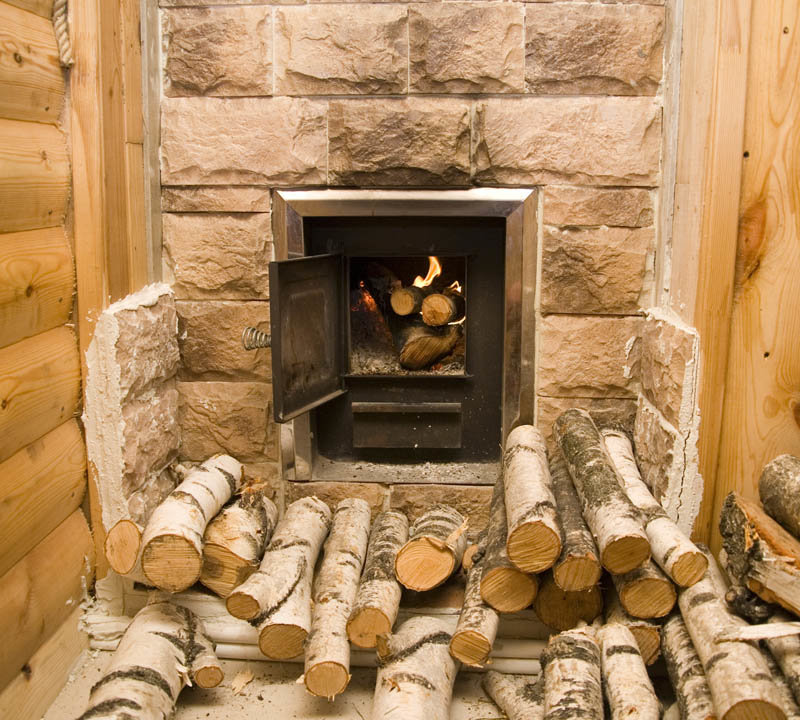 В самый холодный зимний день людей согревает печь с берёзовыми дровами.
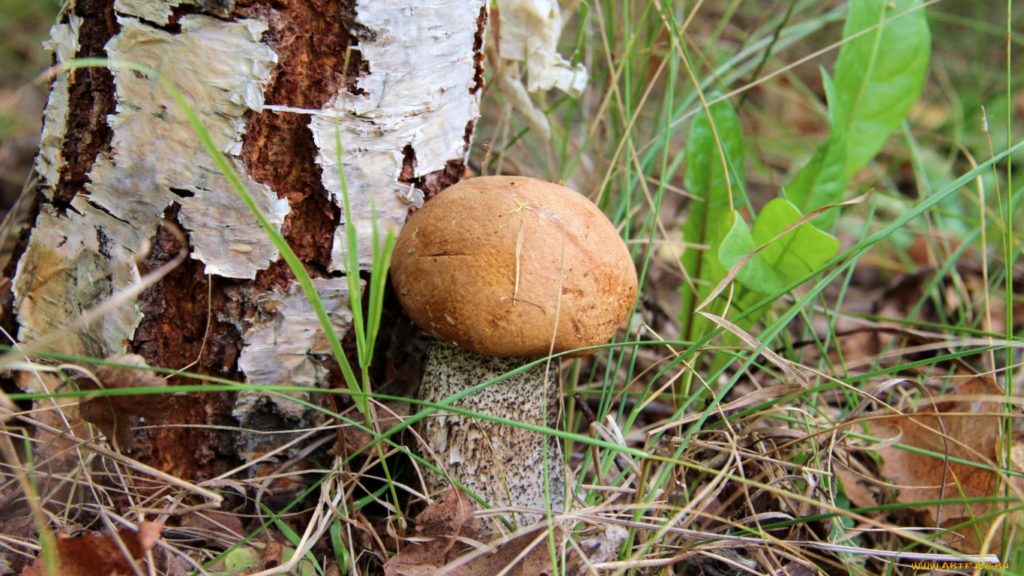 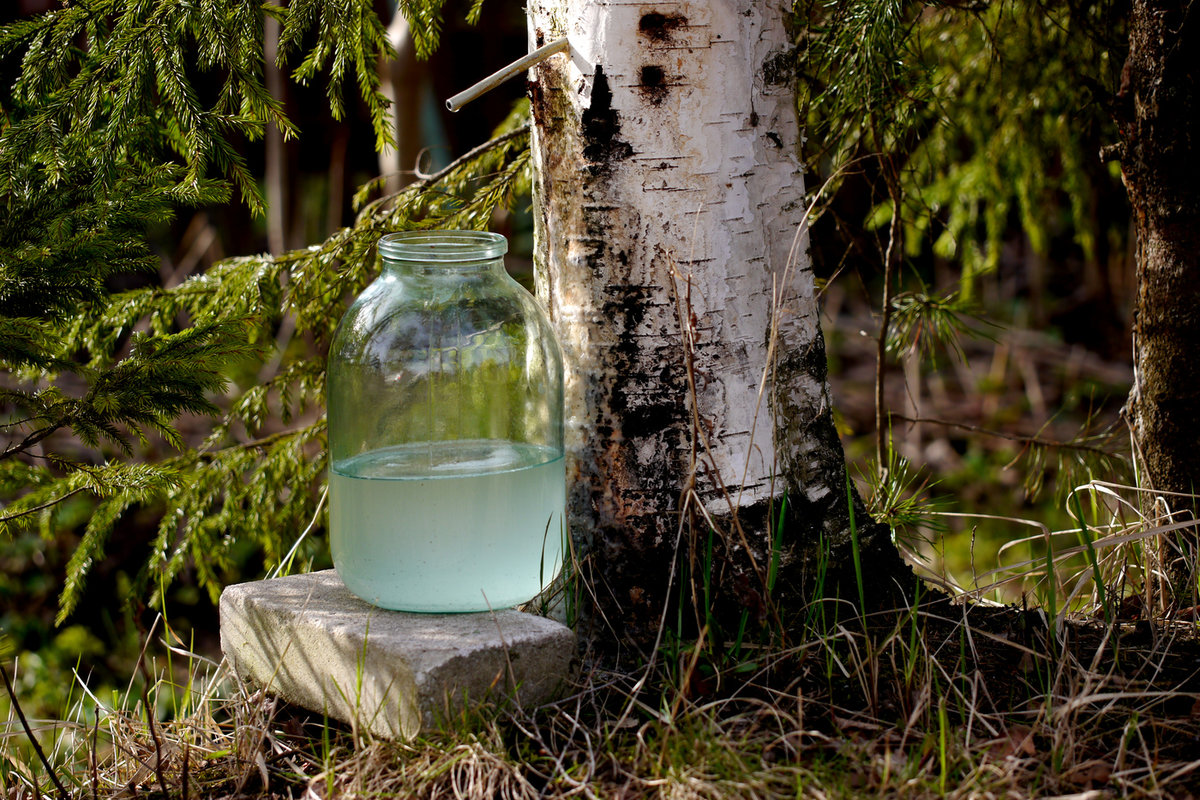 Берёза людей поит и кормит.
Посуда и мебель из берёзы
Из берёзы делают самую красивую мебель. А посудой из коры люди пользовались с древности и пользуются до сих пор.
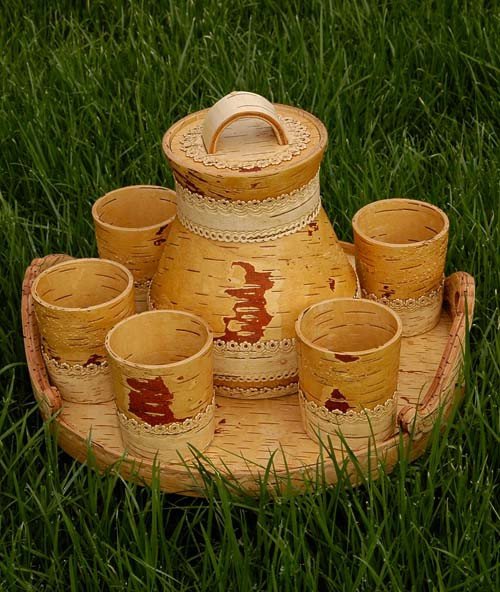 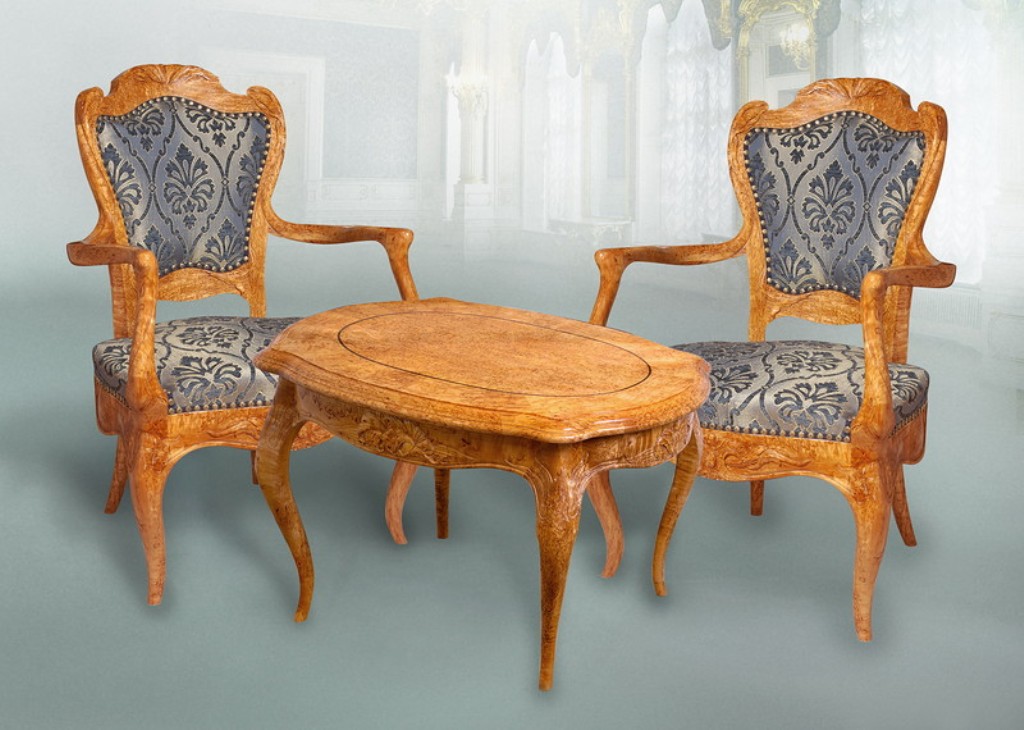 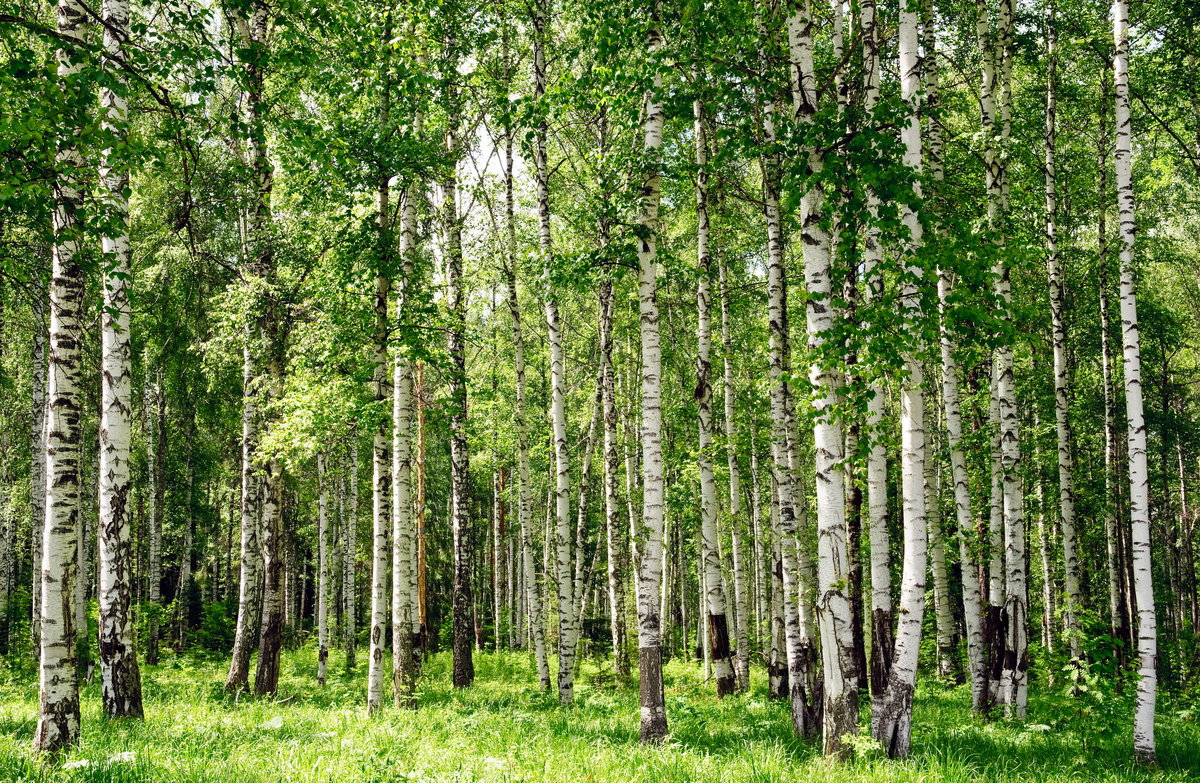 Берегите берёзу – дерево чудес